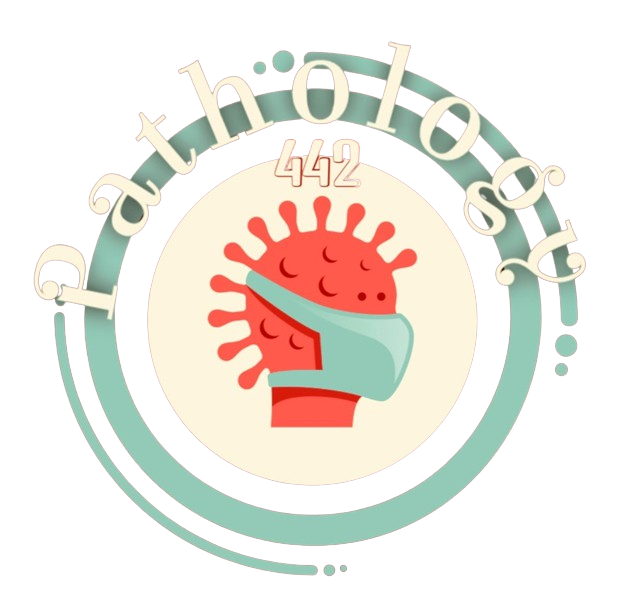 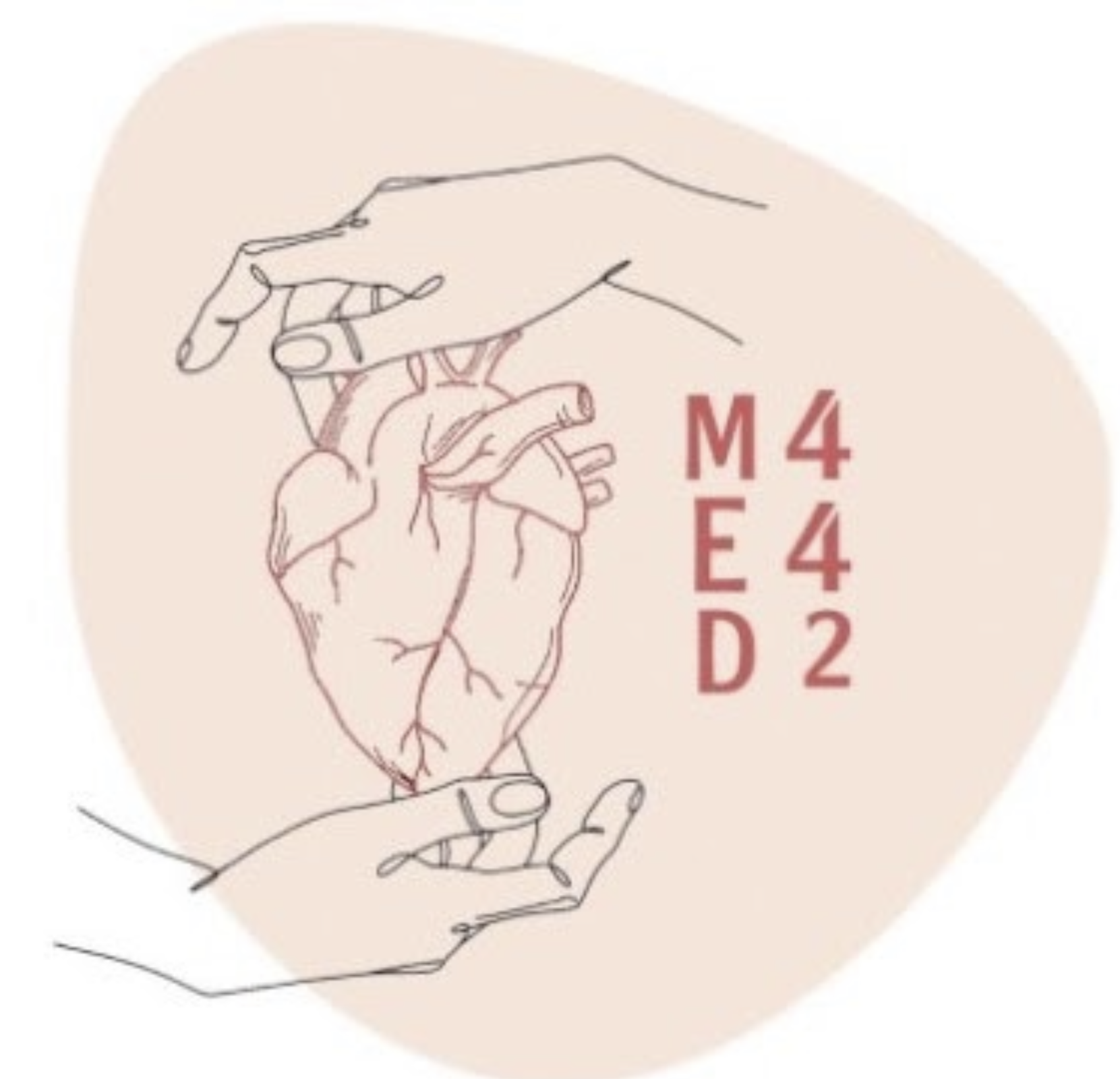 Congenital/Developmental and acquired bone disorders
Colour index:
Main text
Important 
In girls slides only
In boys slides only
Doctor‘s notes
Extra info.
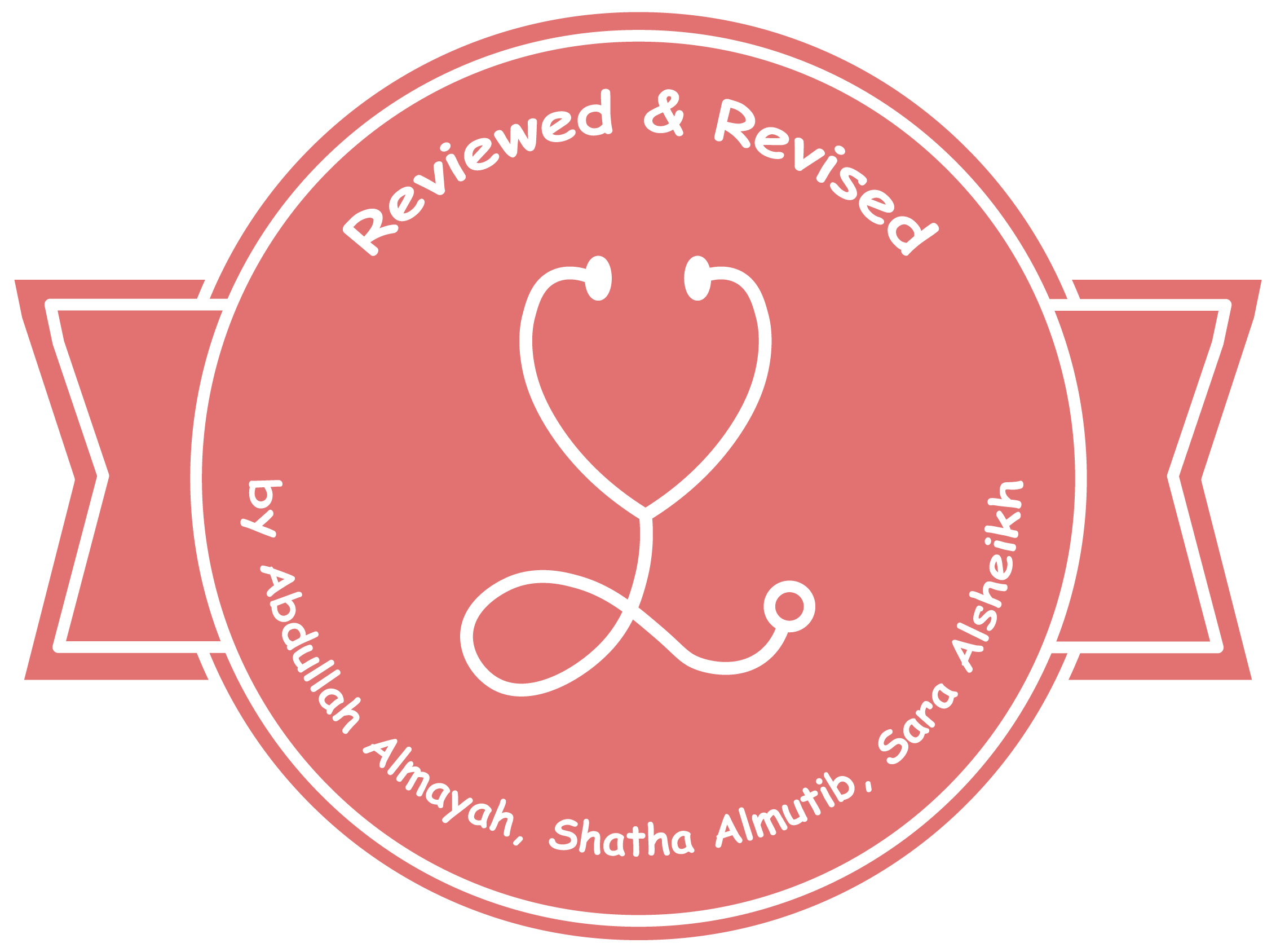 Objectives
-Understand some of the important congenital and developmental bone diseases and their principal pathological features
-Understand the etiology, pathogenesis and their major clinical features of osteoporosis
-Be familiar with the terminology used in some important developmental and congenital disorders
Bone diseases or disorders(overview)
1-Congenital/developmental disorder or diseases of bone and cartilage 
-Can result from:
Localized (dysostosis)               or             2. Involve entire skelton(dysplasia) 


2-Acquired diseases or disorders of bone 
-Which can be
Metabolic(what will be discussed) 
Infections
Traumatic 
Tumors
Boys slides only
1 - Congenital/developmental disorder or diseases  of bone and cartilage
Introduction
Frequently from the result of inherited mutations and first become manifest during the earliest stages of bone formation (childhood).

The spectrum of disorders of bone development is broad and the classification system is not standardized.

More than 350 skeletal dysostosis and dysplasias, most extremely rare, have been recognized.

The classification has evolved from purely clinical and radiographic descriptions.
1 - Congenital/developmental disorder or diseases  of bone and cartilage
Causes
Can result from:
Localized abnormalities  in the migration and condensation of mesenchyme (dysostosis) 
-Result from defects in transcription factors(Especially those encoded by the homeobox genes, cytokines)
-Most common forms:
 Aplasia: complete absence of a bone or a digit
Supernumerary digit: extra bones or digits
Syndactyly, Craniosynostosis: abnormal fusions of bones

Global disorganization of bone and/or cartilage (dysplasia)
-Result from defects in Hormones and Signal Transduction Proteins
-Affect entire skeleton
-The term dysplasia implies abnormal growth rather than a premalignant lesion as used in context of neoplasia
1 - Congenital/developmental disorder or diseases  of bone and cartilage
Osteogenesis Imperfecta (OI)
Achondroplasia
EXAMPLES
Thanatophoric dysplasia
Osteopetrosis “Marble    
 bone disease”
Osteogenesis Imperfecta
    (brittle bone disease)
Introduction
The most common inherited disorder of connective tissue
Phenotypically diverse disorder 
Caused by deficiencies in the synthesis of type I collagen
Impacts bones mainly and  other tissues rich in type I collagen (joints, eyes, ears, skin, and teeth)
Usually autosomal dominant, but can be autosomal recessive
Results from:
 Autosomal dominant mutations in the genes that encode the α1 and α2 chains of type I collagen (More than 800 mutations have been identified).

Many of these mutations lead to replacement of a glycine residue with another amino acid resulting in defective assembly of higher order collagen polypeptides.
Boys slides only
Severity of mutation
The severity of the disease is based on:
 -the location of the mutation within the 
protein

Mutations resulting in decreased synthesis of qualitatively normal collagen are associated with mild skeletal abnormalities

More severe or lethal phenotypes have abnormal polypeptide chains that cannot be arranged in a triple helix
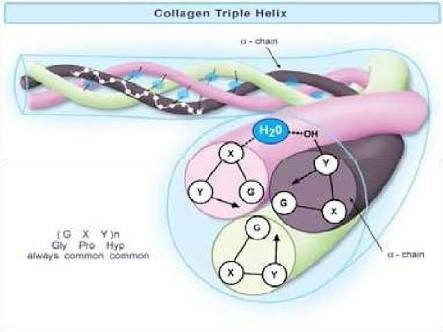 Division
Divided clinically into four main types (only two are mentioned here):

Type 1 
-Mildest and most common form
-Most have a normal life span but experience childhood fractures that decrease in frequency following puberty

Type 2
-Uniformly fatal in utero or during the perinatal period
-It is characterized by extraordinary bone fragility with multiple intrauterine fractures 



This slide serves as an example of the diverse phenotype present in different types of OI.
CLINICAL MANIFESTATION
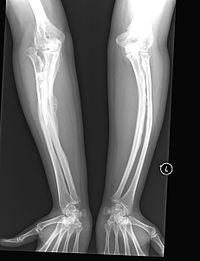 ( some doctores suspect a child abuse )
Become fragile bones (easy fracture)
Check for the disease before concluding its child abuse
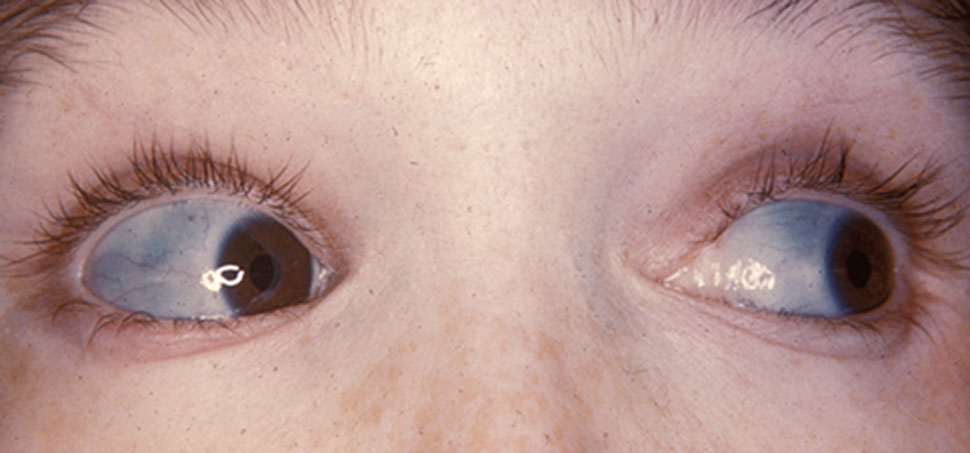 Blue sclerae (translucent sclera )
04
03
02
01
Small 
Misshapen
 blue-yellow teeth
Hearing loss : Due to it affecting bones in middle ear (hearing loss
Eye
Teeth
Ear
Bones
Caused by decreased collagen content
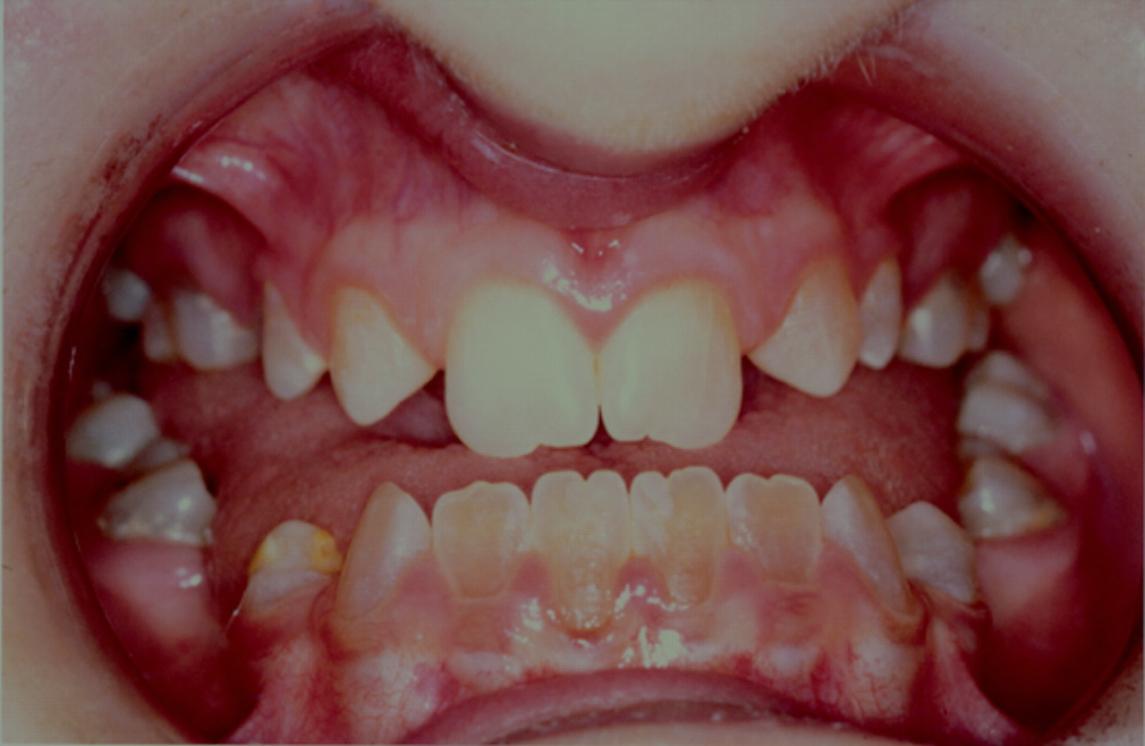 Deficiency
 in dentin
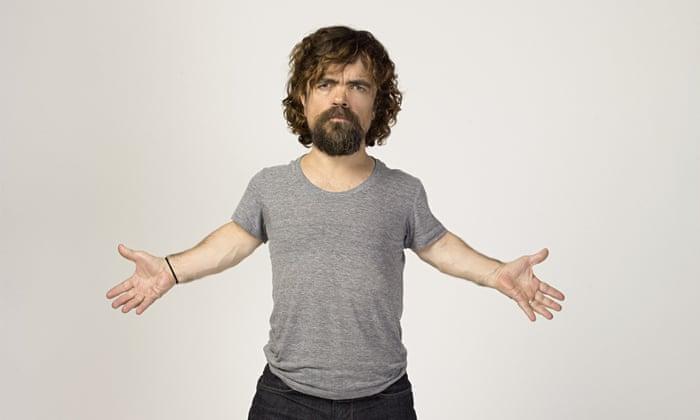 Achondroplasia
Introduction
The most common skeletal dysplasia and a major cause of dwarfism
Autosomal dominant disorder resulting from retarded cartilage growth (but 90% arise from new mutation in the Paternal allele)
Caused by:
 Gain-of-function mutation of FGFR3
-A receptor with tyrosine kinase activity that transmits intracellular signals.
-Signals transmitted by FGFR3 inhibit the proliferation and function of growth plate chondrocytes; consequently, the growth of normal epiphyseal plates is suppressed.
CLINICAL MANIFESTATION
It is characterized by failure of cartilage cell proliferation at the epiphyseal plates of the long bones, resulting in failure of longitudinal bone growth and subsequent short limbs. 

Membranous ossification is not affected, so that the skull, facial bones, and axial skeleton develop normally. 

Thanatophoric dysplasia is the most common lethal form of dwarfism, affecting about 1 in every 20,000 live births.
-Affected individuals have underdeveloped thoracic cavity leads to respiratory insufficiency, and thesE individuals frequently die at birth or soon after.
CLINICAL MANIFESTATION
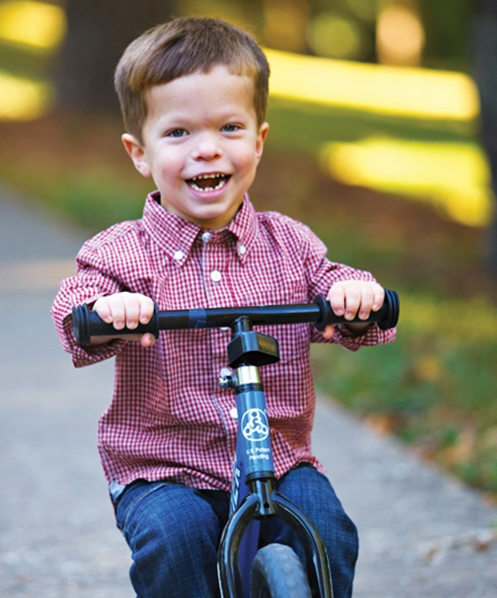 2- Acquired disorders of bone
Acquired diseases or disorders of bone can be:
Infections
Traumatic
Metabolic
Tumors
(what will be discussed)
Metabolic disorders or diseases of bone
Comprises four fairly common conditions in which there is an imbalance between osteoblastic (bone forming) and osteoclastic (bone destroying) activity:
The extra information is from Robbins and is provides better understanding.
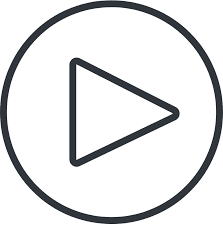 1. Osteoporosis
Acquired condition characterized by reduced bone mass, leading to bone fragility and susceptibility to fractures
Occur when the balance between bone formation and resorption tilts in favor of resorption
The hallmark of osteoporosis is a loss of bone
The cortices are thinned, with dilated haversian canals, and the trabeculae are reduced in thickness and lose their interconnections
The mineral content of the bone tissue is normal
Susceptibility to fractures increases
In both men and women, beginning in the third or fourth decade of life, bone resorption begins to outpace bone formation
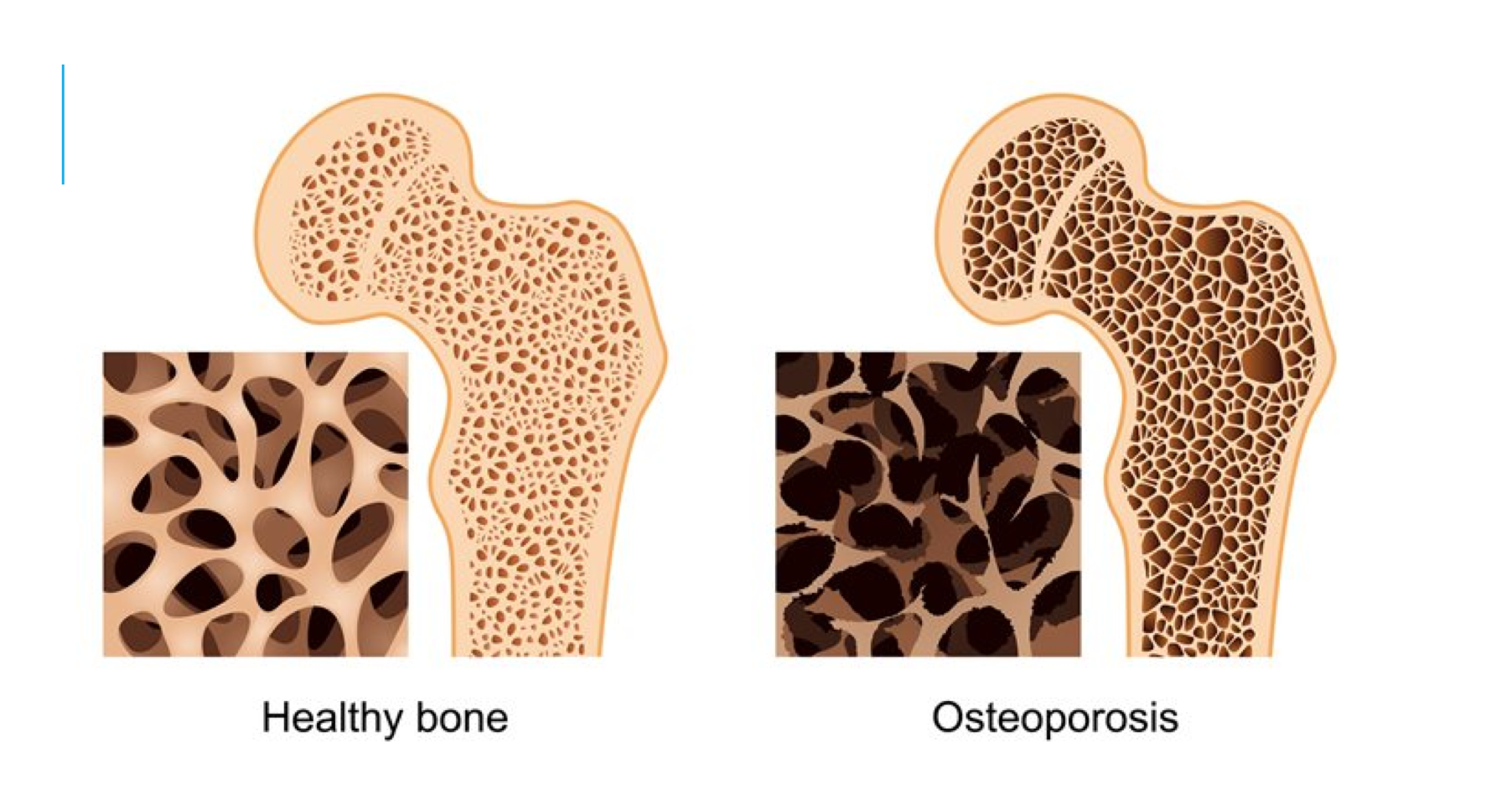 Involvement  and cause
Can be due to :
1. Primary osteoporosis                                                                                                                         
-Idiopathic (unknown cause or etiology )                                                     
-Has two types(most common forms of osteoporosis):                   
Postmonopausal osteoporosis(type 1)                                               
Senile osteoporosis(type2)
Involvement :
Localized —> Disuse of limb                                             
 Diffuse(generalized) —> Entire skeleton
2. Secondary osteoporosis
-Has a specific cause or etiology 
-Examples of secondary causes:
Endocrine disorder (e.g.hyperthyroidism)
Gastrointestinal disorders (e.g.malnutrition,vit.C and D deficiency ,hepatic insufficiency)
Drugs (e.g.Steroids,Chemotherapy,Anticoagulant,Anticonvulsant)
Neoplasia (eg.carcinoma)
Others (e.g.Smoking, immobilization, anemia, pulmonary diseases)
Pathogenesis
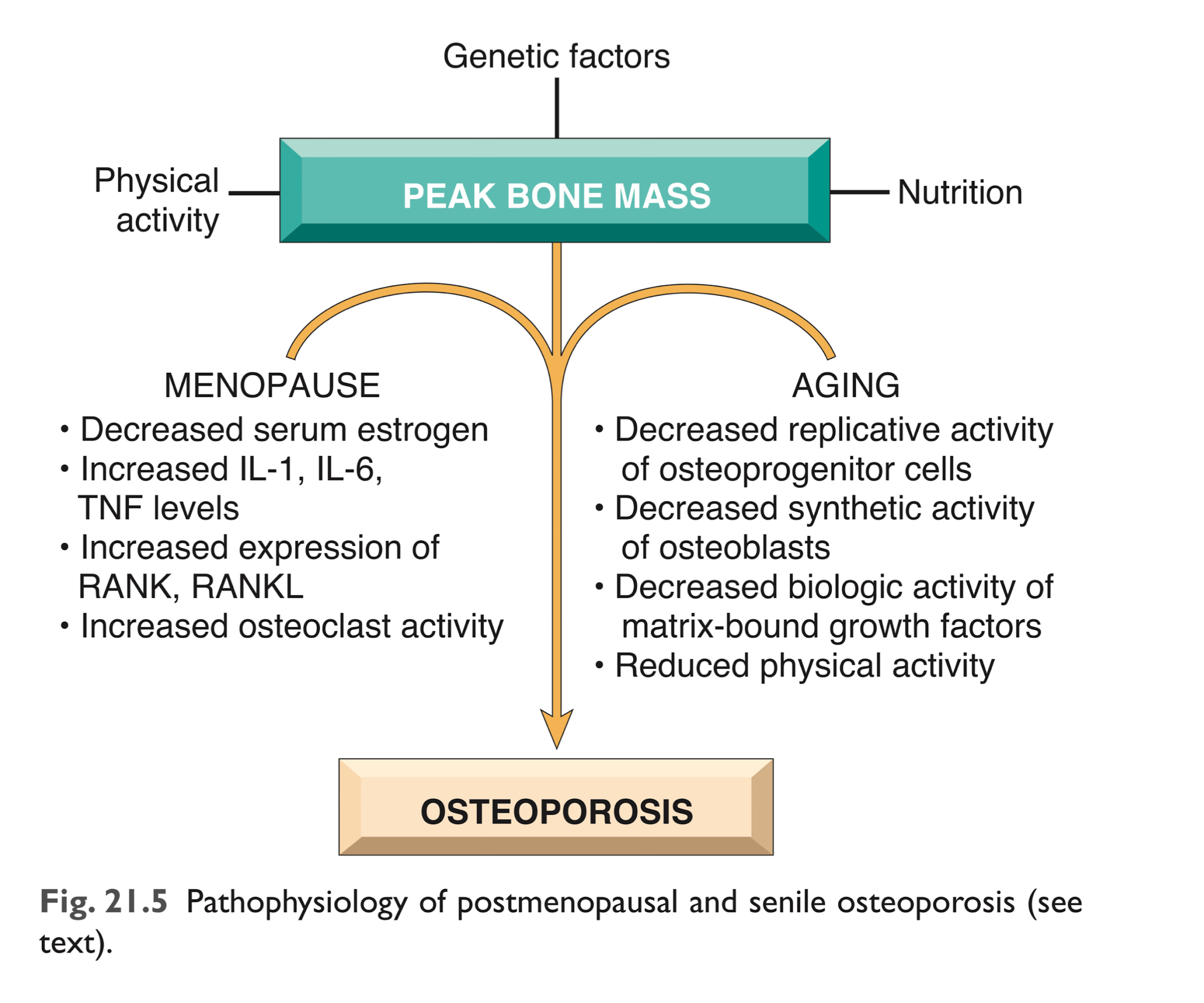 Peak bone mass is achieved during young adulthood

Its magnitude is determined largely by:
1 -Hereditary factors
2 -Physical activity 
3 -Muscle strength
4-Diet
5 -Hormonal state

Once maximal skeletal mass is attained, a small deficit in bone formation accrues with every resorption and formation cycle of each bone metabolic unit. 

Age-related bone loss (average 0.7% /year) is a normal
 
Both sexes are affected equally and whites more so than blacks

Gender and racial differences in peak bone mass may partially explain why certain populations are prone to develop this disorder
Reduced physical activity
Age related changes
Calcium nutritional state
Factors affecting the pathogenesis  of osteoporosis
Genetic factors
Hormonal influences
This slide and all of the following slides relating to it are only from the girls slides
1. Age related factors (senile osteoprors)
Categorized as a low-turnover variant
Osteoblasts from older individuals have:
- reduced proliferative and biosynthetic potential 
             -Cellular response to growth factors bound to the extracellular matrix becomes    attenuated
The net result is a diminished capacity to make bone
2. Reduced physical activity (senile)
Increases the rate of bone loss
The decreased physical activity that is associated with normal aging contributes to senile osteoporosis
Mechanical forces stimulate normal bone remodelIng as evidenced by bone loss in an immobilized or paralyzed extremity. 
 Resistance exercises such as weight training are more effective stimuli for increasing bone mass than repetitive endurance activities such as bicycling.
Hormonal influences
Postmonopausal osteoporosis(type 1):

-Consequence of declining levels of estrogen (In the decade after menopause, yearly reductions in bone mass may reach up to 2% of cortical bone and 9% of cancellous bone).


-Decreased estrogen levels after menopause actually increase both bone resorption and formation but the latter does not keep up with the former, leading to high-turnover osteoporosis.

-Women may lose as much as 35% of their cortical bone and 50% of their cancellous bone by 30 to 40 years after menopause.
Hormonal influences
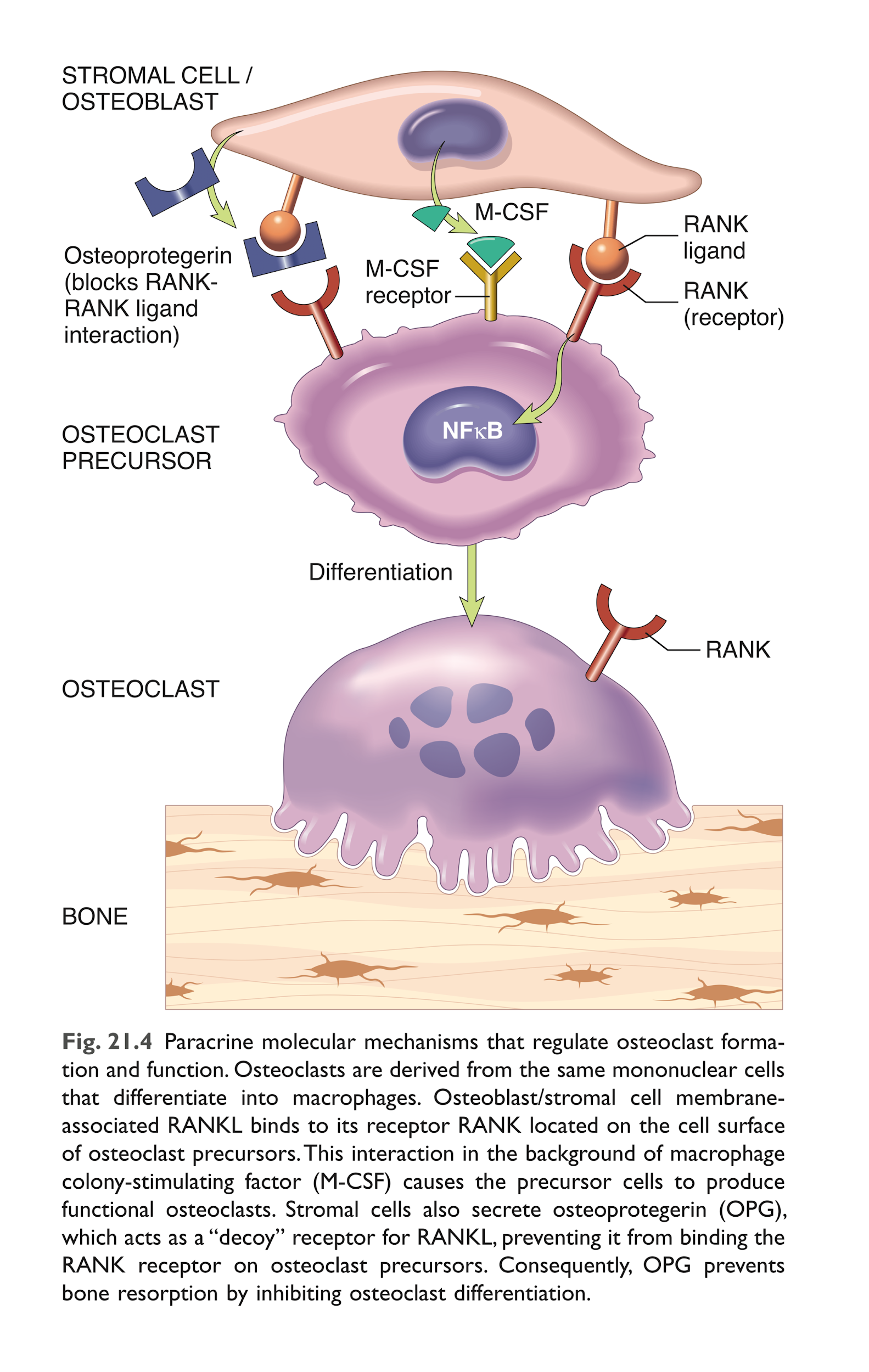 Estrogen:
-Decrease estrogen —>increase secretion of inflammatory cytokines by monocytes (IL-1, IL-6, TNF-α) —>   ++osteoclast recruitment and activity by increase  level of RANKL and decrease expression of OPG and prevent osteoclast apoptosis.
Morphology
Normal
Abnormal
Extra
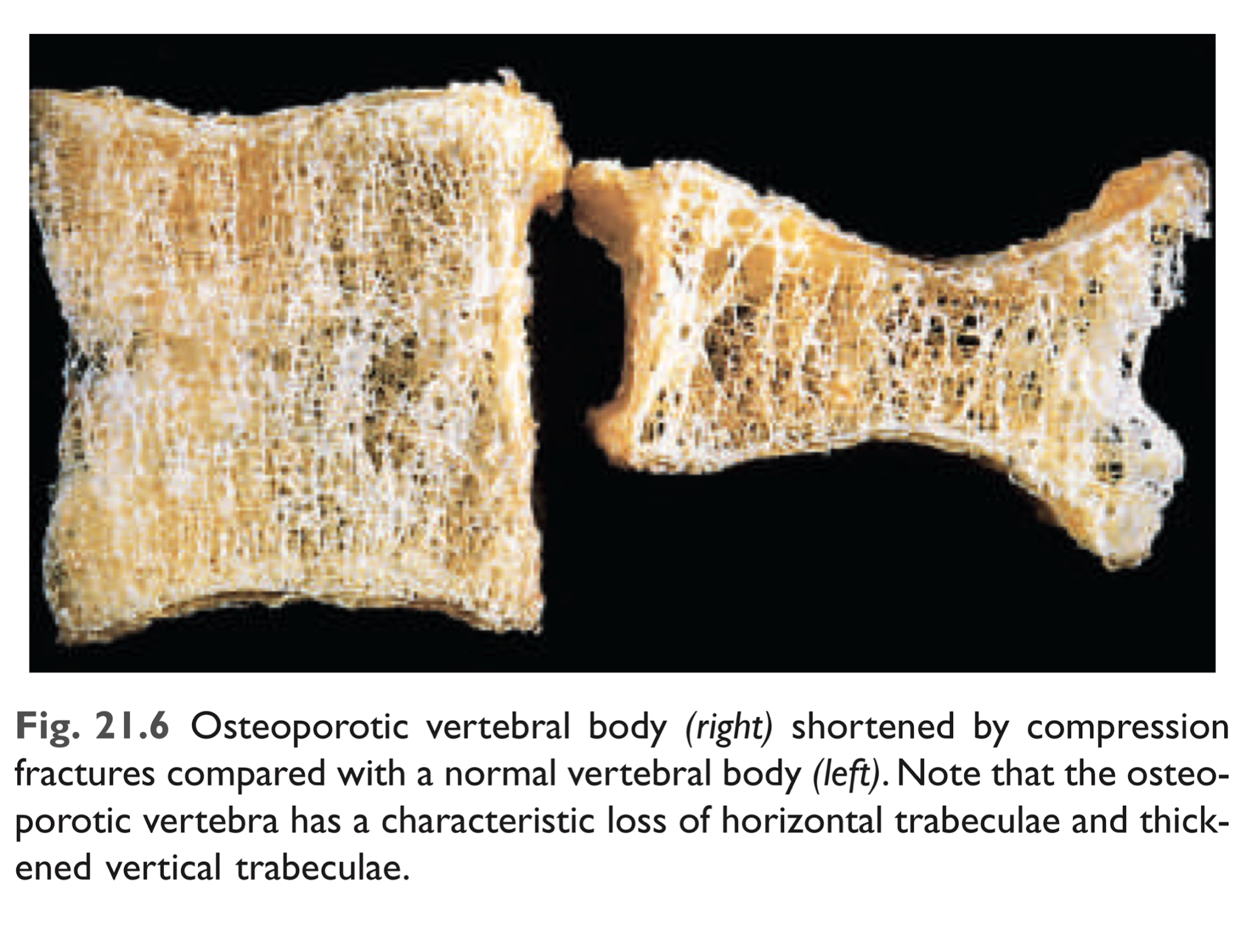 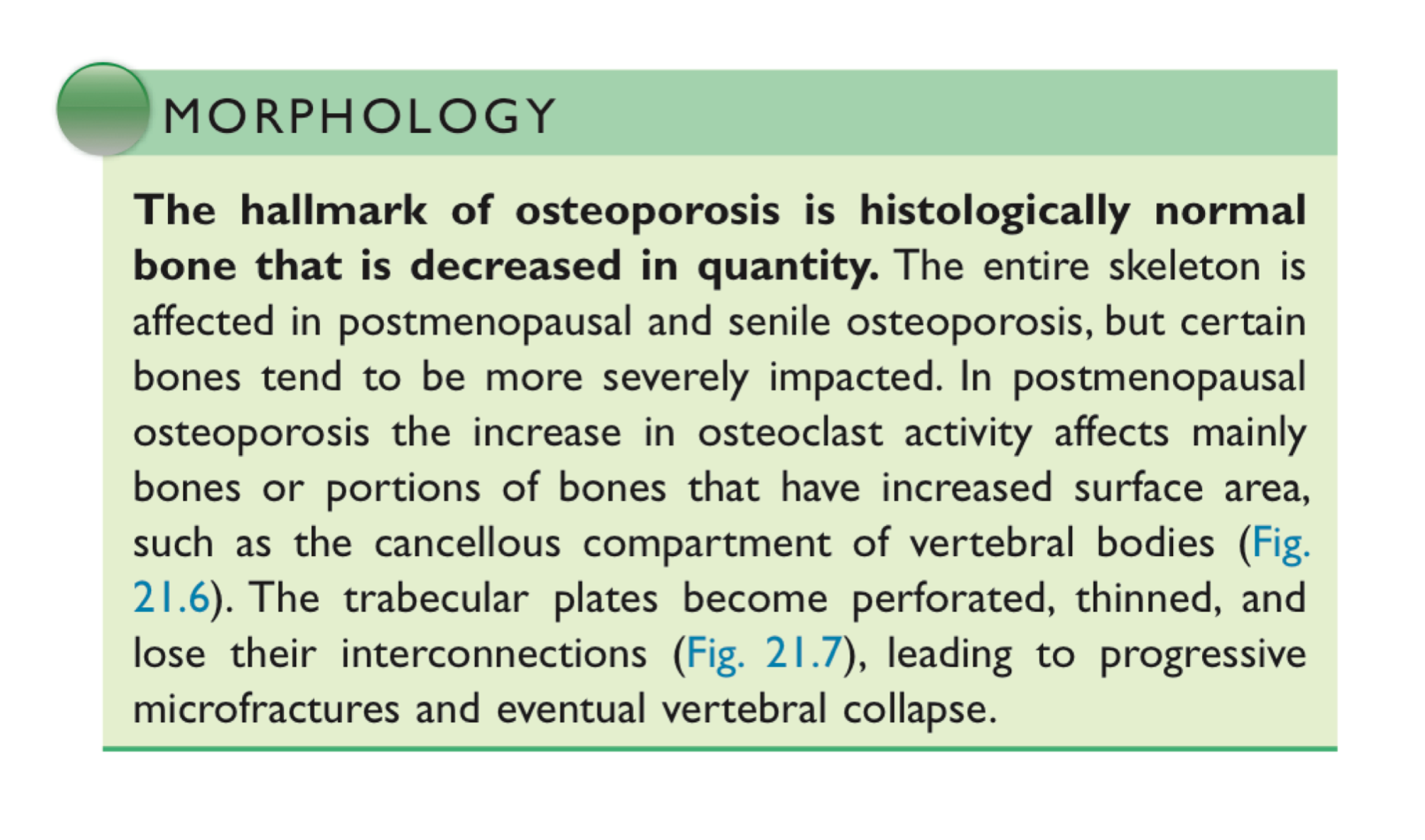 -Hallmark of osteoporosis is histologically normal bone that is decreased in quantity.

-Entire skeleton is affected in both types of primary osteoporosis 

1.  Postmonopausal osteoporosis(type 1):
-trabecular bone loss often is severe, resulting in compression fractures and collapse of vertebral bodies.

                                             
2. Senile osteoporosis(type2):    
- cortical bone loss is prominent, predisposing to fractures in other weight-bearing bones, such as the femoral neck
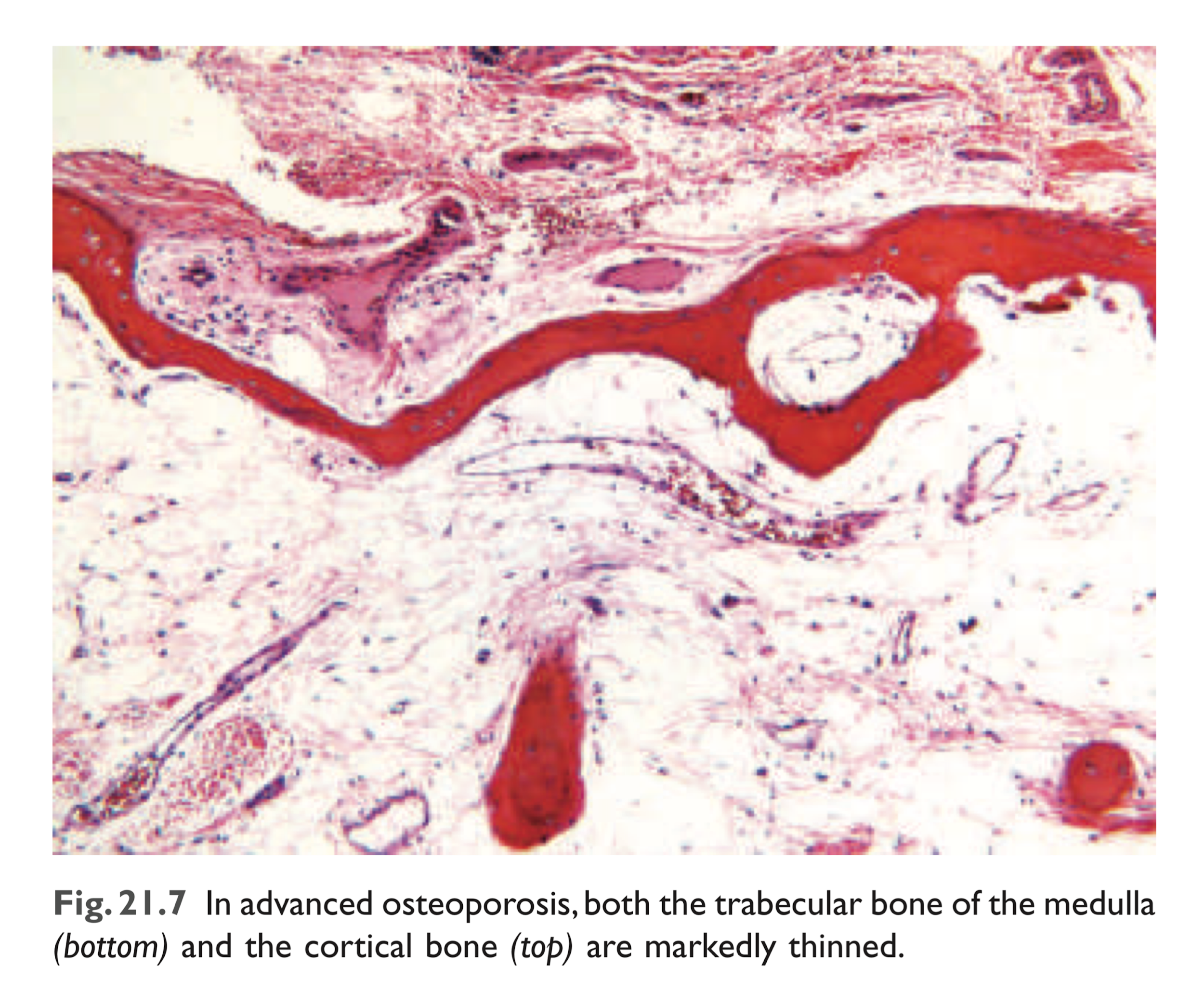 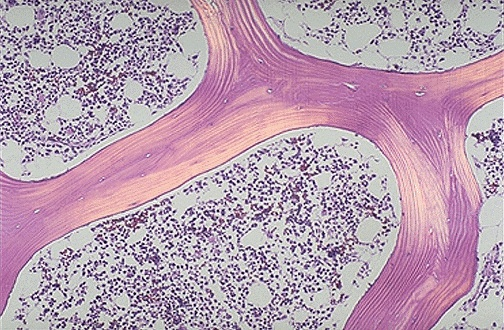 Clinical course
Difficult to diagnose 

Depend on which bones are involved

  Vertebral fractures that frequently occur in thoracic and lumbar regions

  Can cause significant loss of height and various deformities, including lumbar lordosis and kyphoscoliosis

  Patients with osteoporosis have normal serum levels of calcium, phosphate, and alkaline phosphatase
Diagnosis
Prognosis
Osteoporosis is rarely lethal


  Patients have an increased mortality rate due to the complications of fracture

Hip fractures can lead to decreased mobility and an additional risk of numerous complications: deep vein thrombosis (DVT), pulmonary embolism (PE) and pneumonia
Difficult condition to screen for in asymptomatic people

Plain X-Ray:  Osteoporosis cannot be reliably detected in plain radiographs until 30% to 40% of the bone mass is lost  

DXA scan (Dual-energy x-ray absorptiometry and quantitative computed tomography)
The best estimates of bone loss
Used primarily to evaluate bone density, to diagnose and follow up pt. with osteoporosis  Bone biopsy (rarely performed)

Bone biopsy (rarely performed)
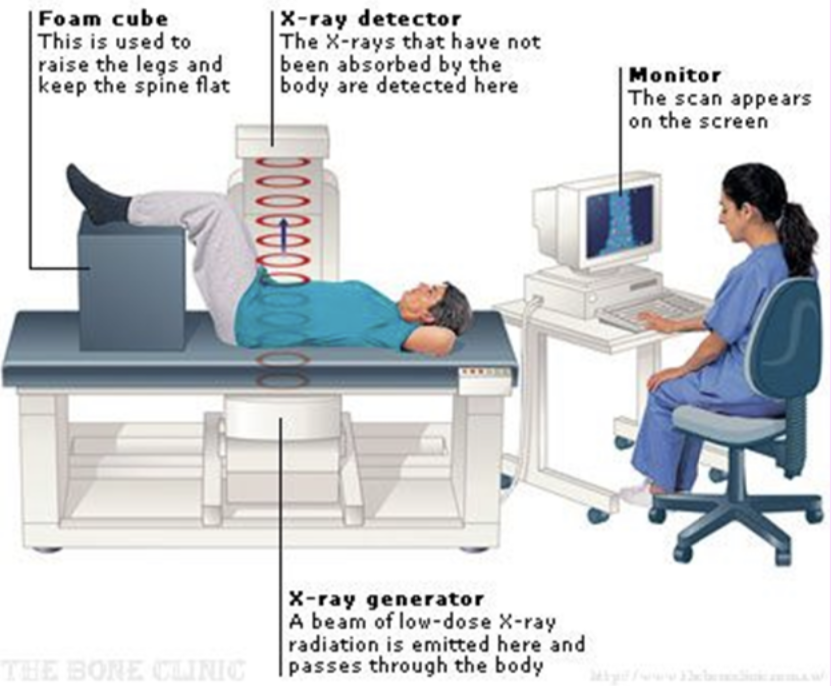 Prevention strategies
The best long-term approach to osteoporosis is prevention

Children and young adults, particularly women, with a good diet (with enough calcium and vitamin D) and get plenty of exercise, will build up and maintain bone mass

 This will provide a good reserve against bone loss later in life 

 Exercise places stress on bones that builds up bone mass
2-RICKETS AND OSTEOMALACIA
Osteoblastic production of bone collagen is normal but mineralization is inadequate

 It is a manifestations of vitamin D deficiency

 Impairment of mineralization and a resultant accumulation of unmineralized matrix
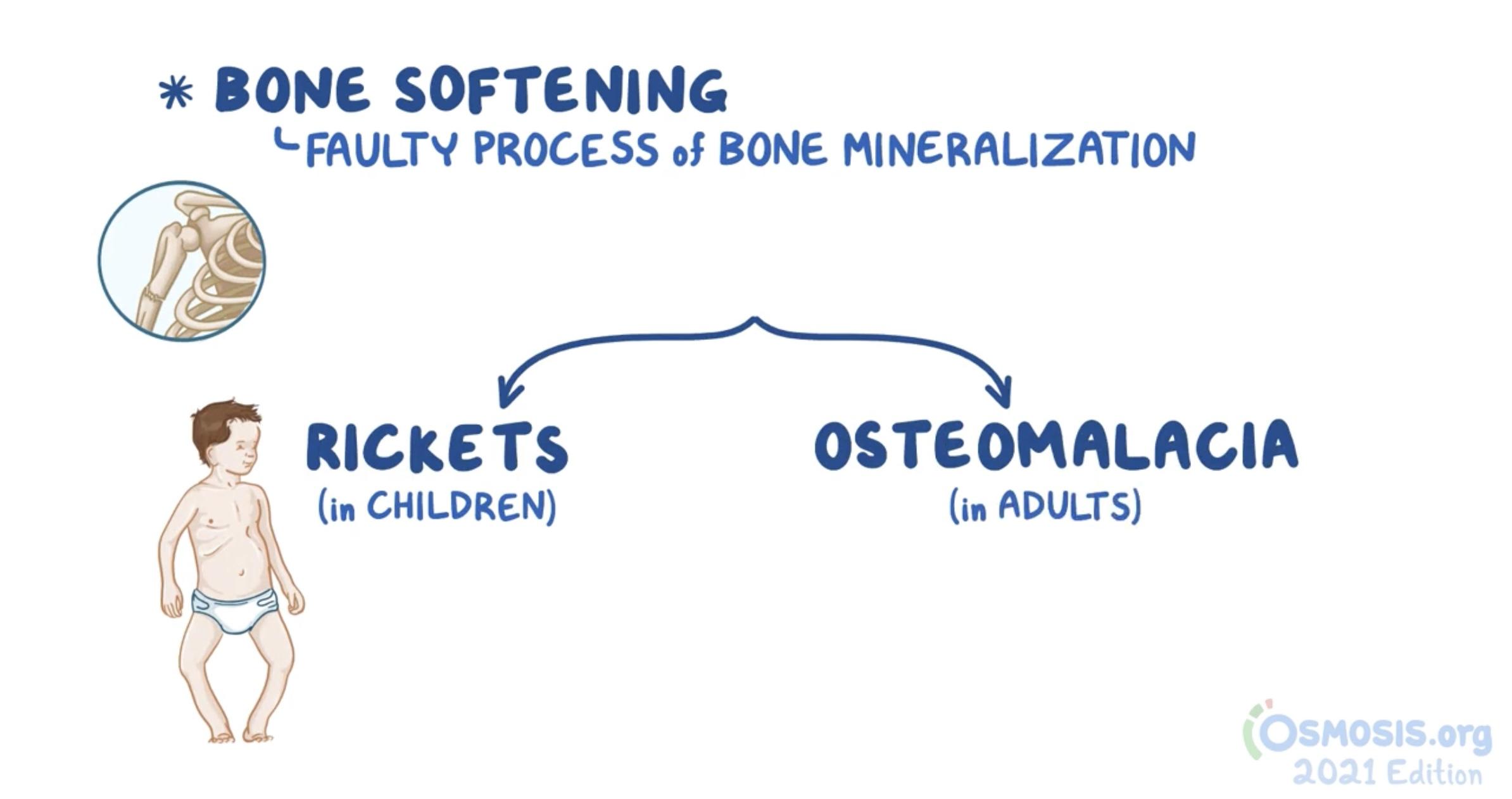 Introduction
Osteomalacia and Rickets: they are the same but osteomalacia occurs in adult and rickets occur in children, They are characterized by malabsorption.
Boys slides only
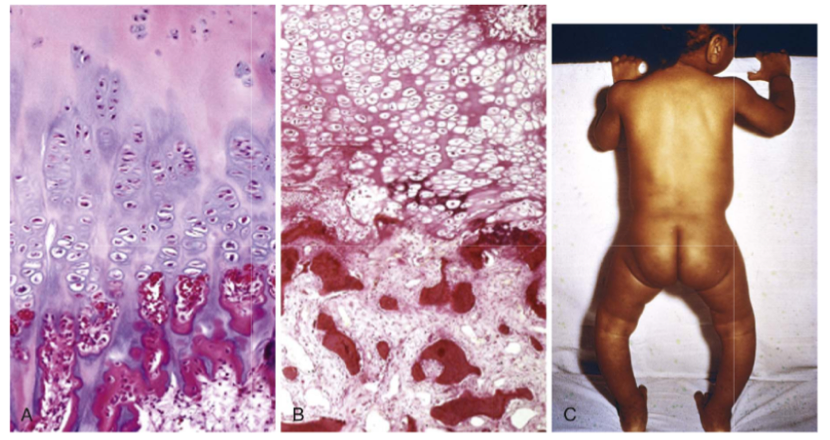 Morphology
Overgrowth of epiphyseal cartilage due to inadequate provisional calcification and failure of the cartilage cells to mature and disintegrate

 Persistence of distorted, irregular masses of cartilage, which project into the marrow cavity

 Deposition of osteoid matrix on inadequately mineralized cartilaginous remnants

Disruption of the orderly replacement of cartilage by osteoid matrix, with enlargement and lateral expansion of the osteochondral junction

 Abnormal overgrowth of capillaries and fibroblasts in the disorganized zone resulting from microfractures and stresses on the inadequately mineralized, weak, poorly formed bone

 Deformation of the skeleton due to the loss of structural rigidity of the developing bones
CLINICAL MANIFESTATION
1
2
3
4
Rachitic Rosary 
( rickets )
Looser’s zone
Frontal bones are prominent and bossed
Leg bowing
(cortical infarctions , milkman lines, pseudo fractures))
Lorem ipsum dolor sit amet adipiscing. Donec risus dolor, porta venenatis neque pharetra luctus felis vel tellus nec felis.
Lorem ipsum dolor sit amet adipiscing. Donec risus dolor, porta venenatis neque pharetra luctus felis vel tellus nec felis.
Prominent knobs of bone at the costochondral joints
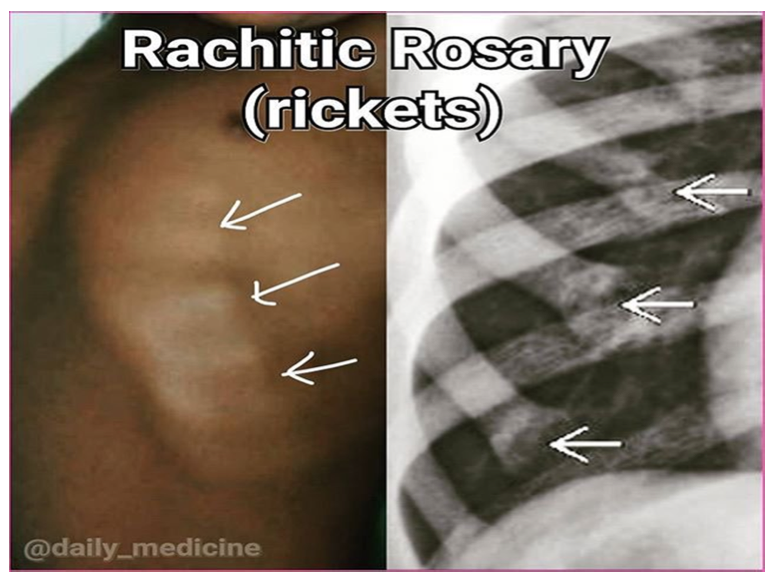 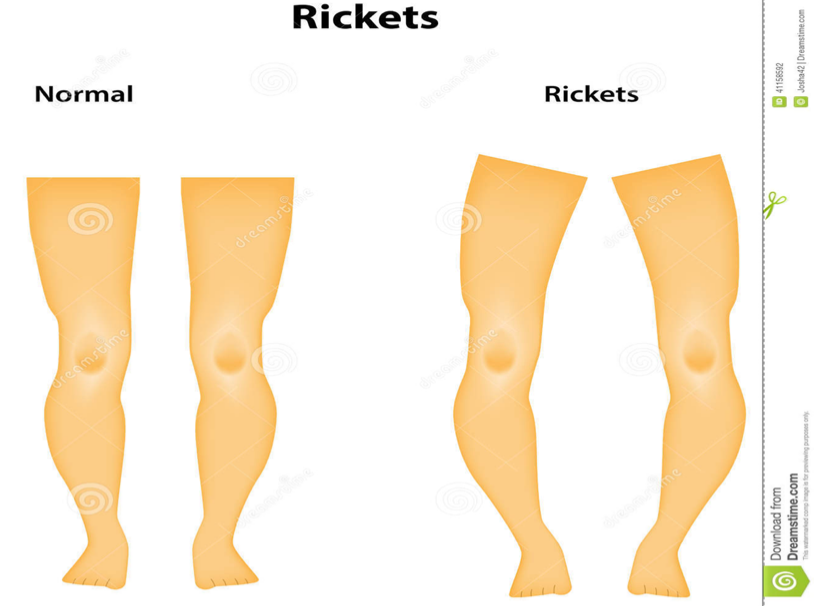 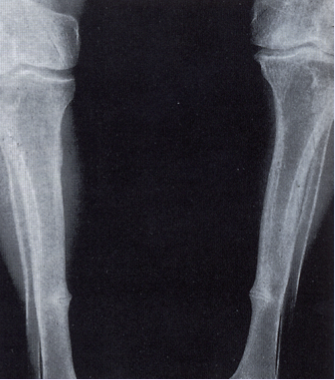 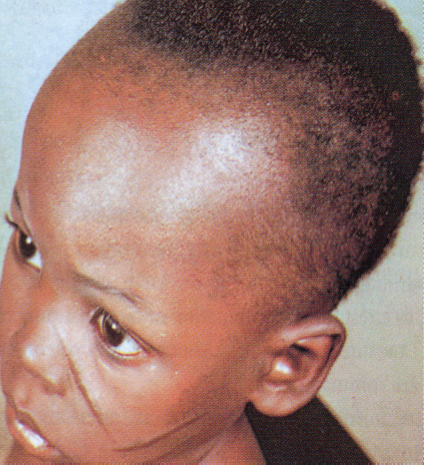 3-Hyperparathyroidism (PTH)
Result in increased osteoclast activity, bone resorption, and osteopenia  

Primary, secondary, or tertiary



  As component of multiple endocrine neoplasia (MEN, types I and IIA)
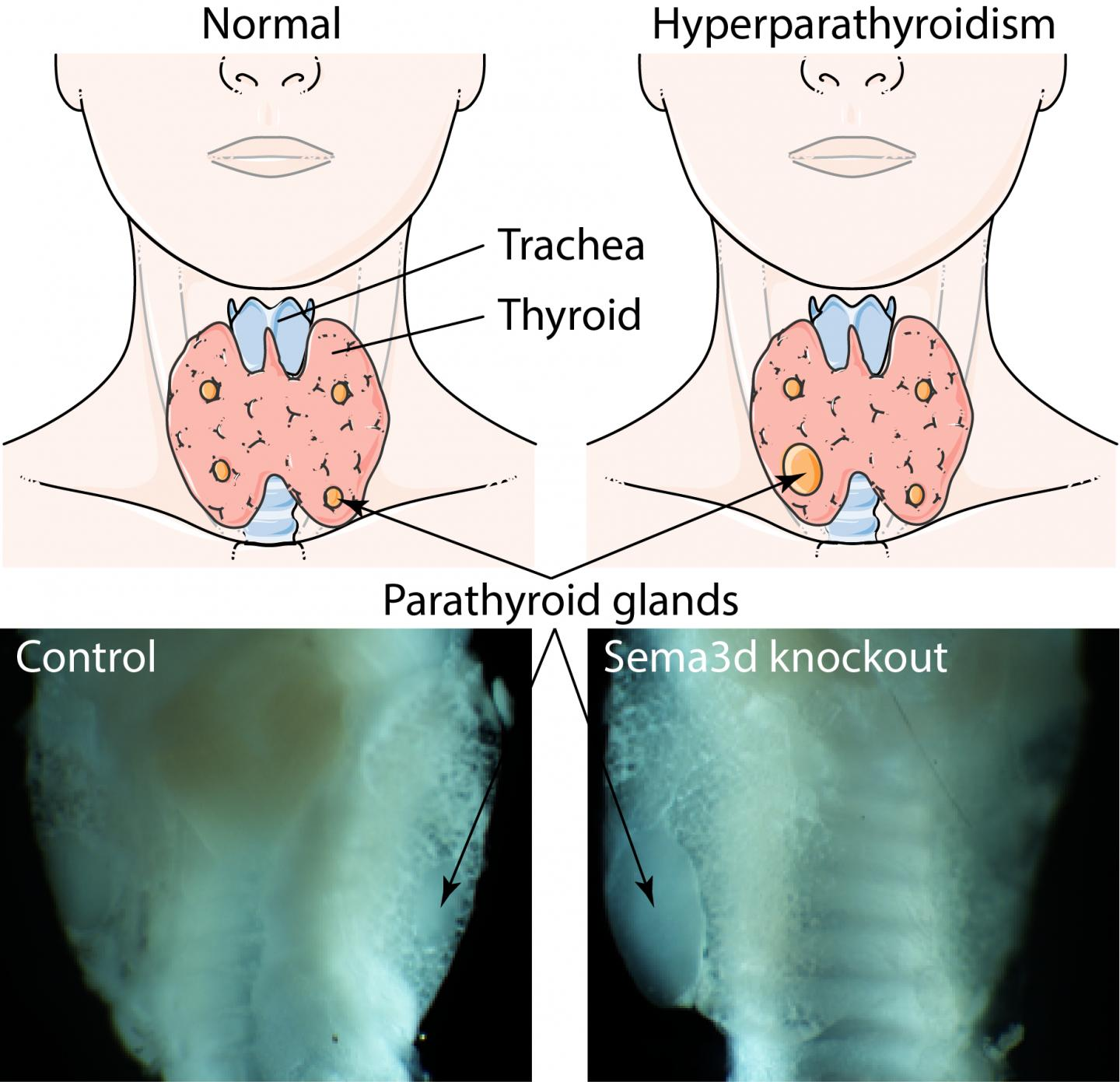 Introduction
Primary: Parathyroid adenoma or Hyperplasia
Secondary: Renal failure
Morphology
It manfestites with skeletal abnormalities:

Osteoporosis(most Severe in the phalanges, vertebrae and proximal femur)

Brown tumor

Osteitis fibrosa cystica
Boys slides only
Morphology
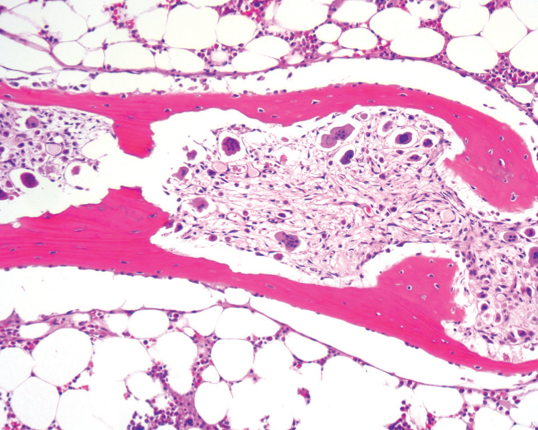 1. Dissecting osteitis:
-Osteoclasts may tunnel into and dissect centrally along the length of the trabeculae, creating the appearance of railroad tracks.

2. Brown tumor:
-Bone loss predisposes to microfractures and secondary hemorrhages that elicit an influx of macrophages and an ingrowth of reparative fibrous tissue, creating a mass of reactive tissue. 

-The brown color is the result of the vascularity, 
hemorrhage, and hemosiderin deposition, and it is not uncommon for the lesions to undergo cystic degeneration

3. The Generalized osteitis fibrosa cystica (von Recklinghausen disease of bone):
-The combination of increased bone cell activity, peritrabecular fibrosis, and cystic brown tumors is the hallmark of severe hyperparathyroidism
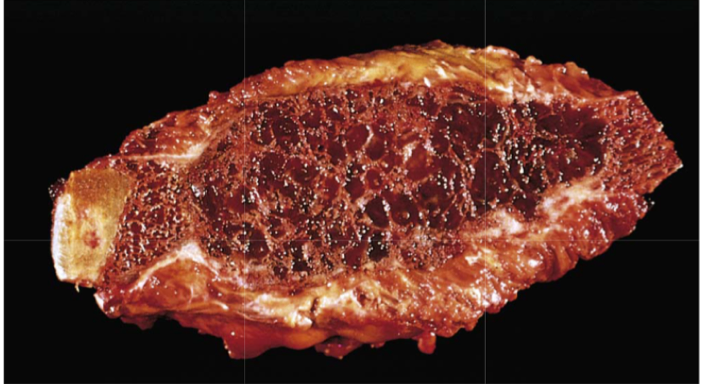 4-Paget disease of bone
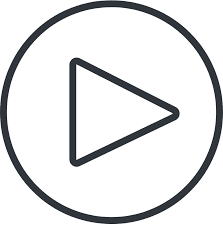 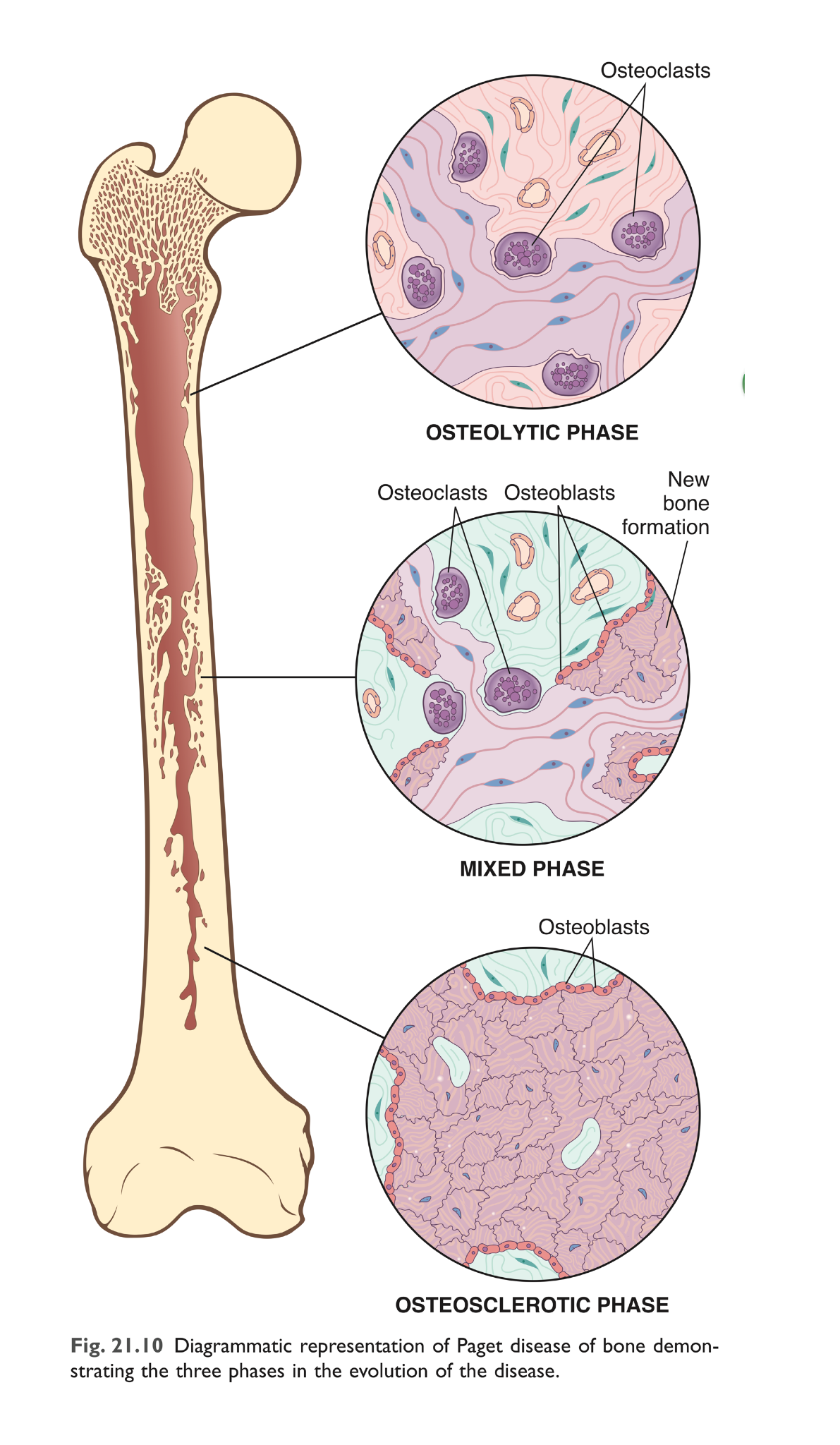 INTRODUCTION
A condition of increased, but disordered and structurally unsound, bone.  

Common in whites  

Risk of fracture and malignancy


Divided into 3 sequential phases
Boys slides only
Morphology
The hallmark is a mosaic pattern of lamellar bone, seen in the sclerotic  phase. 

 This jigsaw puzzle-like appearance is produced by unusually prominent cement lines, which join haphazardly oriented units of lamellar bone

  In the end, the bone is composed of coarsely thickened trabeculae and
                  cortices that are soft and porous and lack structural stability. 

 These aspects make the bone vulnerable to deformation under stress;
               consequently, it fractures easily.
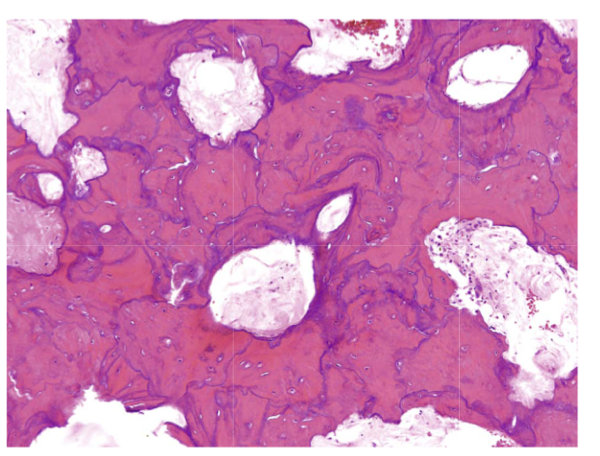 MCQ
Answers: 1.A 2.B
MCQ
Answers: 3.D 4.A 5.A
MCQ
Answers:6.D 7.A
MCQ
Answers: 8.D 9.A 10,A
Team members
Norah Alrashoud            Tharaa Alhowaish

Waad abunakha             Haifa Alamri
 
Ajwan Aljohani              Dena Alsuhaibani

Mashael Alasmri
Khalid Alrasheed
Nawaf Alrefaei
Abdullah Ali
Omar Alkadhi
Malik Halees
Team Leader:
Hassan Alabdullatif & Hissa Alshiqari